M6-2.  Prison TC & the 14 Components:Part 2
Prison-based Therapeutic Communities:  
A Comprehensive Staff Training Course
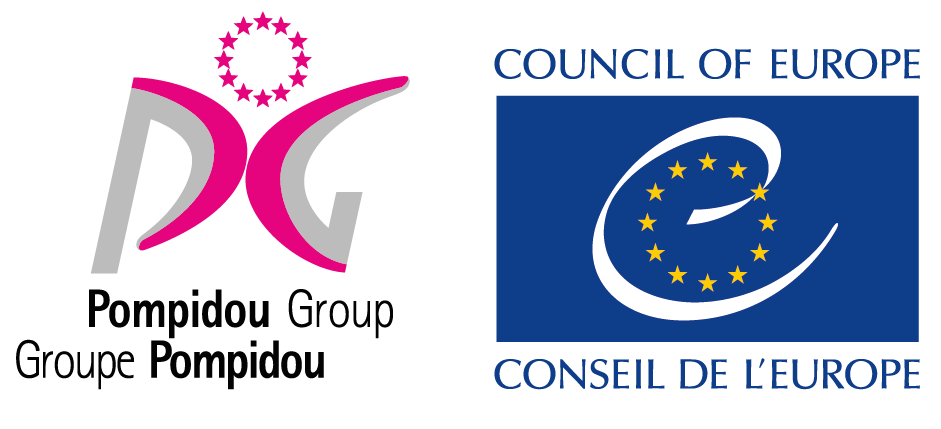 TC - 14 Components: A Reminder
Work as therapy and education
Instruction & repetition of TC concepts
Peer encounter groups
Awareness training 
Emotional growth training
Planned duration of treatment
Continuation post TC completion
Prison-based Therapeutic Communities:  
A Comprehensive Staff Training Course
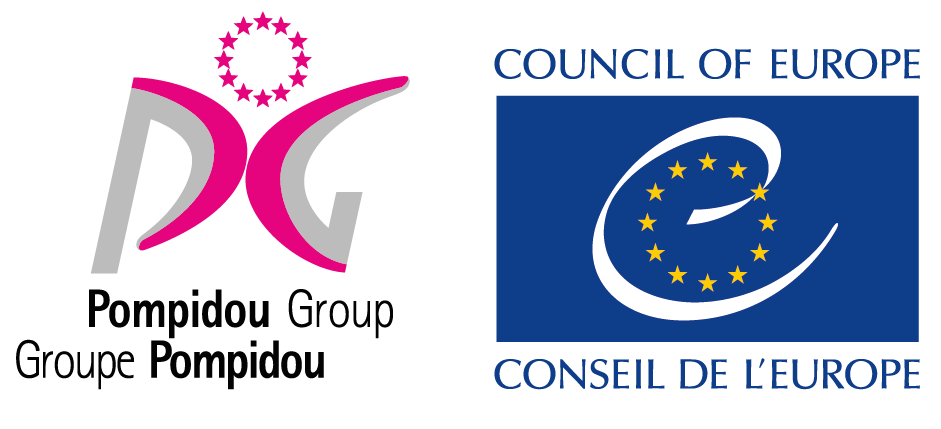 8. Work as Therapy & Education
Work within the TC must be done to a high standard and members are expected to learn about themselves and their relationships with others in undertaken their assigned tasks.  Work programmes in the TC should:

be undertaken in teams 
be peer-led with members responsible for the daily operation of the TC – meal preparation, cleaning, schedule administration etc.
be completed to a high standard (the TC should be cleaner than the rest of the prison, its food better)
provide residents with assignments from which they can learn and gain a sense of responsibility and affiliation (with the TC)
provide opportunities for self-challenge and personal growth
Prison-based Therapeutic Communities:  
A Comprehensive Staff Training Course
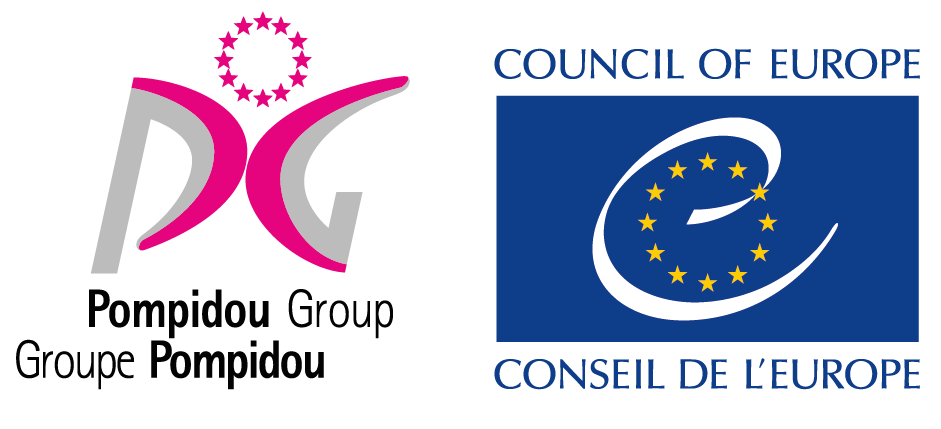 9. Instruction & Repetition of TC Concepts
TC concepts embody the values and belief system of the model.  Repetition helps members to internalise them.  They are:

antidotes to the values of prison & drug subcultures
posted on the walls of the TC & regularly referred to
reinforced in group activities
learned about in member-led seminars
thought about in written assignments
Prison-based Therapeutic Communities:  
A Comprehensive Staff Training Course
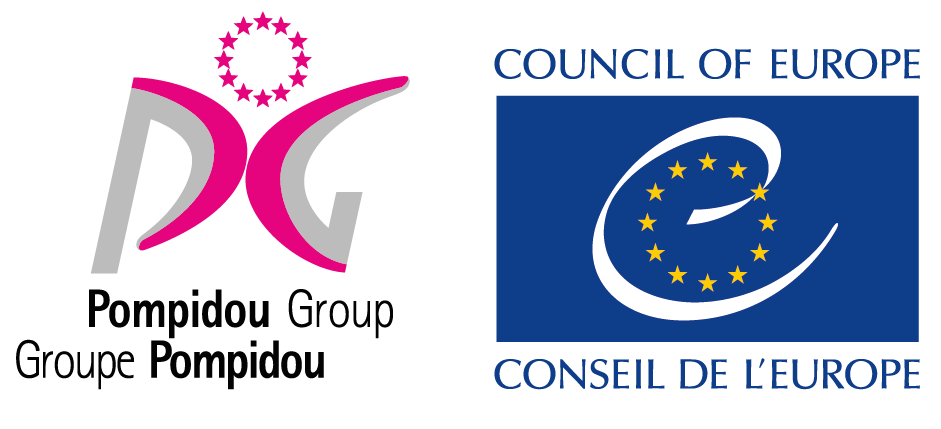 10. Peer Encounter Groups
Although other group formats are used, the peer encounter group is the main therapeutic format in the TC.  They are:

conducted to raise members’ awareness of attitudes and behaviours which need to be changed
run according to a standard protocol – confrontation, conversation and closure
used as an opportunity to teach recovery principles
used as an opportunity to challenge the structure and learn its purpose
Prison-based Therapeutic Communities:  
A Comprehensive Staff Training Course
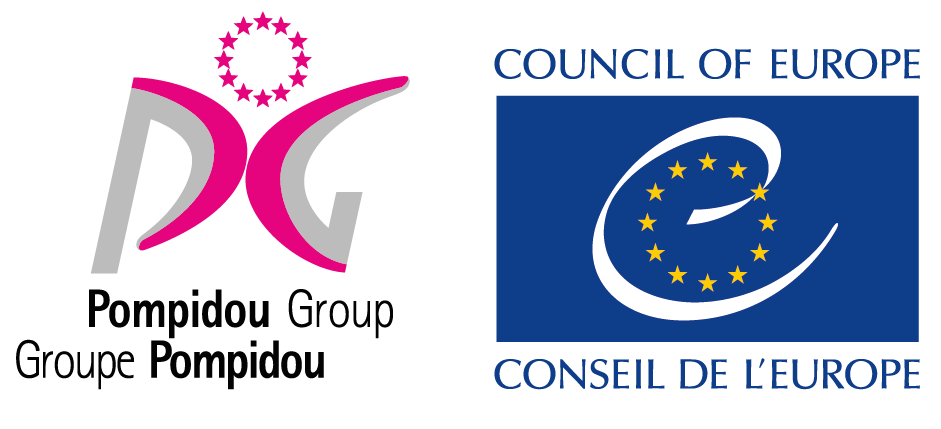 11. Awareness Training
The structure and programme utilised in a TC is intended to provide learning opportunities which will lead to a greater self-awareness. The TC programme is used to:

help members understand the impact of their behaviour & attitudes on others
develop an understanding of how to be a pro-social member of a community
counter self-destructive or self-defeating behaviours

These lessons can be reinforced with ‘pull-ups’ and ‘push-ups’.  In a pull-up, the member can be advised about inappropriate behaviour/attitudes.  In a push-up, the member can be congratulated on good work or positive commitment
Prison-based Therapeutic Communities:  
A Comprehensive Staff Training Course
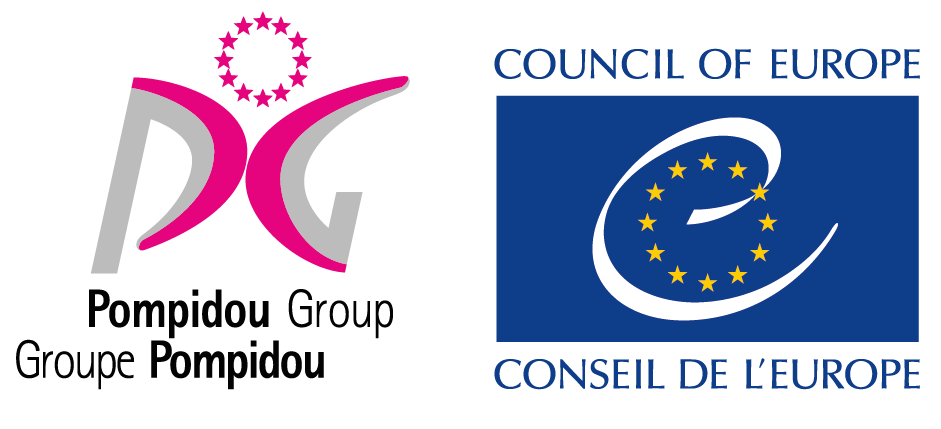 12. Emotional Growth Training
Most TC members have had little chance in the past to develop a mature attitude to their situation.  Most will be impulsive and often angry and for most that will have resulted in a chaotic lifestyle.  The TC programme encourages them to:

learn to control impulsive behaviour
learn to deal with stress or frustration appropriately
take responsibility for their own behaviour and show responsible concern for others
gain the humility required to learn from others who have ‘walked that road before’
Prison-based Therapeutic Communities:  
A Comprehensive Staff Training Course
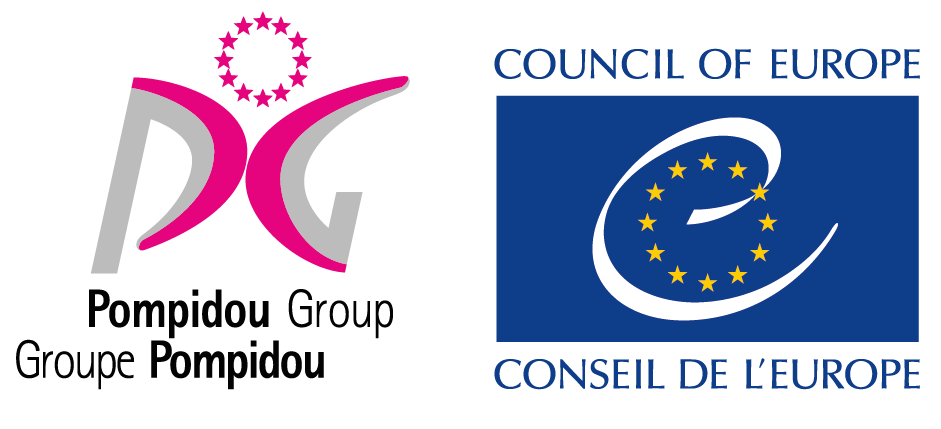 13. Planned Duration of Treatment
TCs are an intensive treatment model which aims to effect significant change in the attitudes and behaviours of its members.  To achieve this sort of change requires sufficient time for externalised motivation to become internalised.  Research shows a strong correlation between time in treatment and positive outcome
In a prison TC, whilst time is not normally a problem, timing becomes an issue.  
Members should be volunteers and should normally enter the TC around 12-18 months before their release date.  
It is important that on programme completion, they enter a TC-based after-care setting and are not returned to the normal prison
Prison-based Therapeutic Communities:  
A Comprehensive Staff Training Course
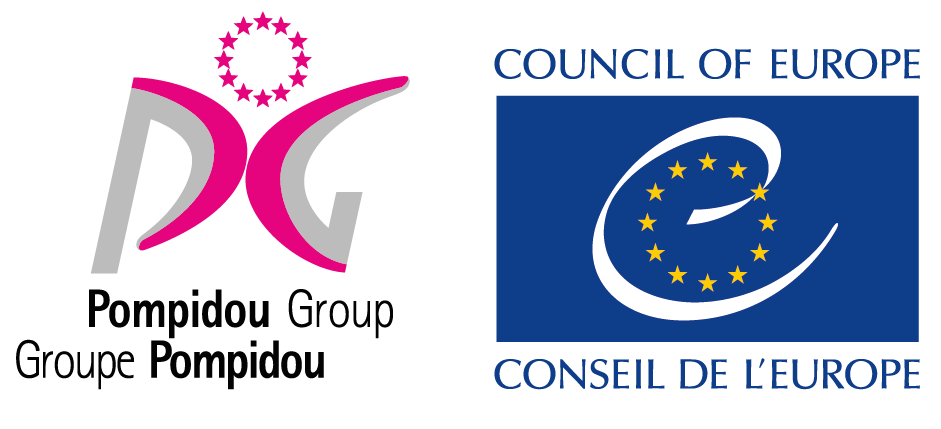 14. Continuation of Recovery
The vast majority of research studies on prison TCs have measured their outcomes in terms of re-imprisonment, re-conviction or re-addiction.  In almost all of these studies, there is clear evidence of the value of a well conceived after-care service.  This post-prison service should be:

TC-based to ensure continuity
Preferably residential for similar reasons
Able to access employment or educational opportunities

Where such facilities are non-existent, other options might have been arranged such as AA or NA.  Where this is the intention, TC staff should have prepared the member for a change in approach/philosophy prior to release.  One further option might be to encourage programme completers to return – perhaps on a weekly basis to assist in mentoring junior members.
Prison-based Therapeutic Communities:  
A Comprehensive Staff Training Course
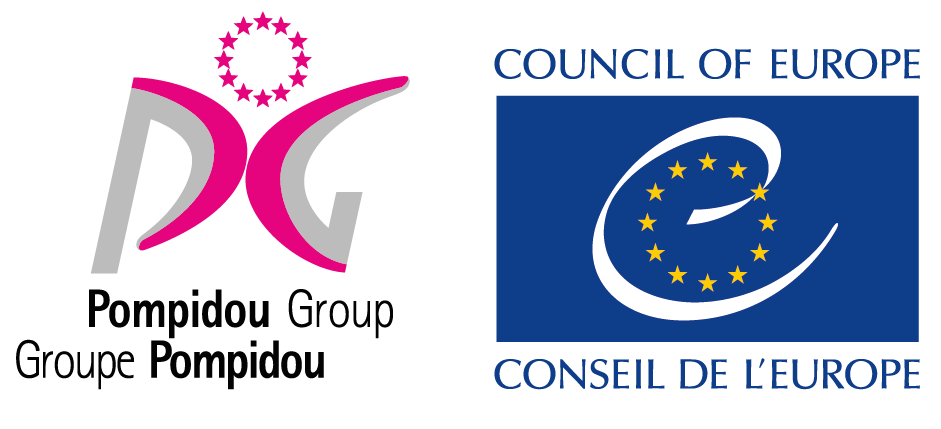